Mallit työllistymiseen ja osallisuuteen -projekti
Keski-Pohjanmaan osatyökykyisille tie työelämään – KP OTE4/2017 – 12/2018
VISIO
Tarjotaan osatyökykyisille kuntalaisille palvelut tarpeenmukaisesti ja oikea-aikaisesti edistämään työllistymistä ja osallisuutta.

Toiminta-alue: Keski-Pohjanmaan sosiaali- ja terveyspalvelukuntayhtymä Soiten alueen jäsenkunnat (Halsua, Kannus, Kaustinen, Kokkola, Lestijärvi, Perho, Reisjärvi, Toholampi ja Veteli).
Kohderyhmä: Työikäiset osatyökykyiset henkilöt eli pitkä-aikaistyöttömät, mielenterveyskuntoutujat, vammaiset ja kehitysvammaiset
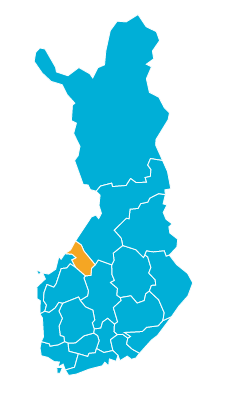 > Lisää > alatunniste: lisää oma nimi
> Lisää > alatunniste: lisää oma nimi
Tulokset ja muutokset
Erityisen tuen tarpeessa olevien opiskelijoiden palveluja ei ole vielä riittävästi yhteen sovitettu saattamaan valmistuva opiskelija työelämään. 	Opiskelijan tueksi on koottu monialainen yhteistyöverkosto ja 	Hyvinvointitiimi, jotka suunnittelevat tarvittavat tukitoimet 	työllistymisen parantamiseksi.

Heikossa työmarkkina-asemassa olevat tarvitsevat tiivistä ja  työpaikoille ulottuvaa tukea työllistyäkseen
Kokeilussa pilotoitavan, näyttöön perustuvan työhönvalmennuksen mallin avulla on tapahtunut työllistymistä palkkatyösuhteiseen työhön. Palvelun lähtökohtana on ollut asiakkaan osaaminen ja asiakkaan oma toive työstä.

Heikossa työmarkkina-asemassa olevien ääni on saatava kuuluviin. 	Kokeilussa pilotoiva osallistava viestintätiimi on osa Soiten 	asiakasraatitoimintaa.
> Lisää > alatunniste: lisää oma nimi
Juurruttaminen
Kokeilun tuloksena syntynyt Työikäisten monialainen palvelumalli tulee olla osa Keski-Pohjanmaan maakuntastrategiaa
KP OTE –kokeilu mukana monialaista työllistymisen tukea tarvitsevien  palvelujen valmistelussa.
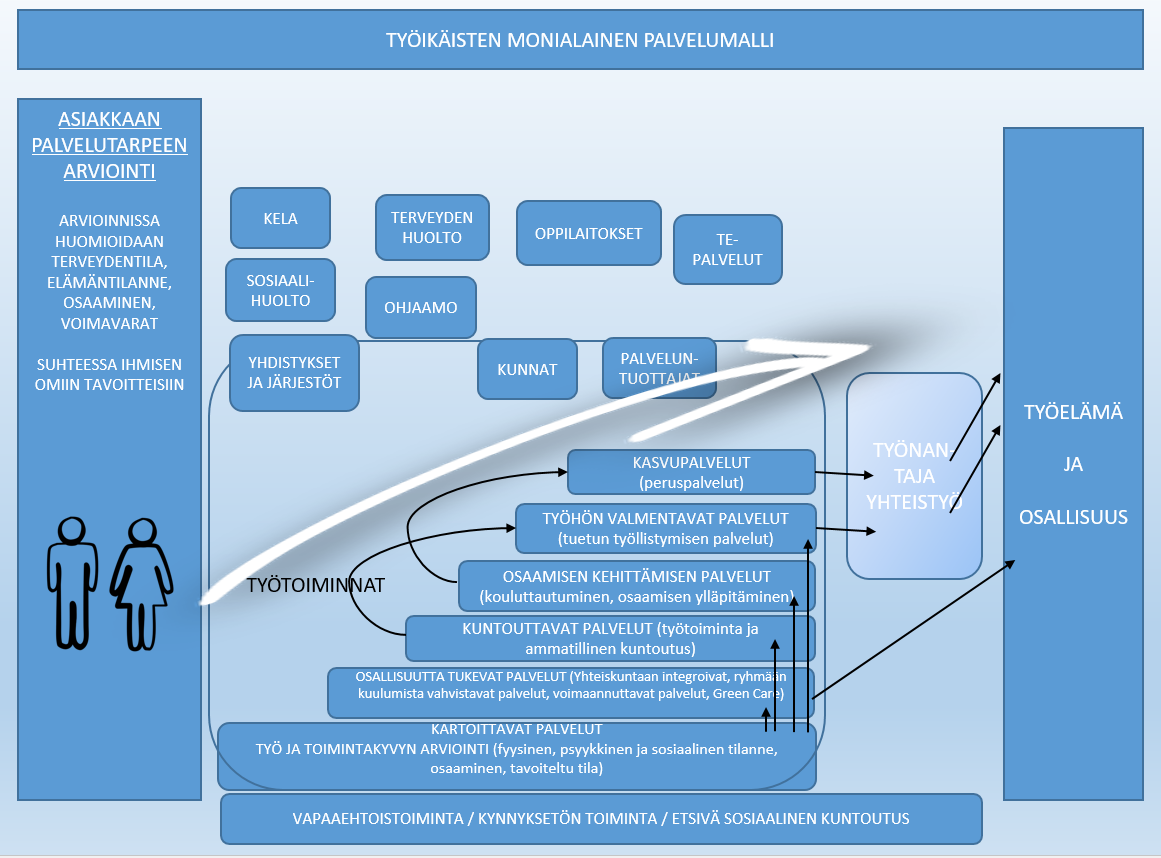 > Lisää > alatunniste: lisää oma nimi
Kiitos
Anu Pippolaanu.pippola@soite.fi
stm.fi/ote#OTEhanke#kärkihanke